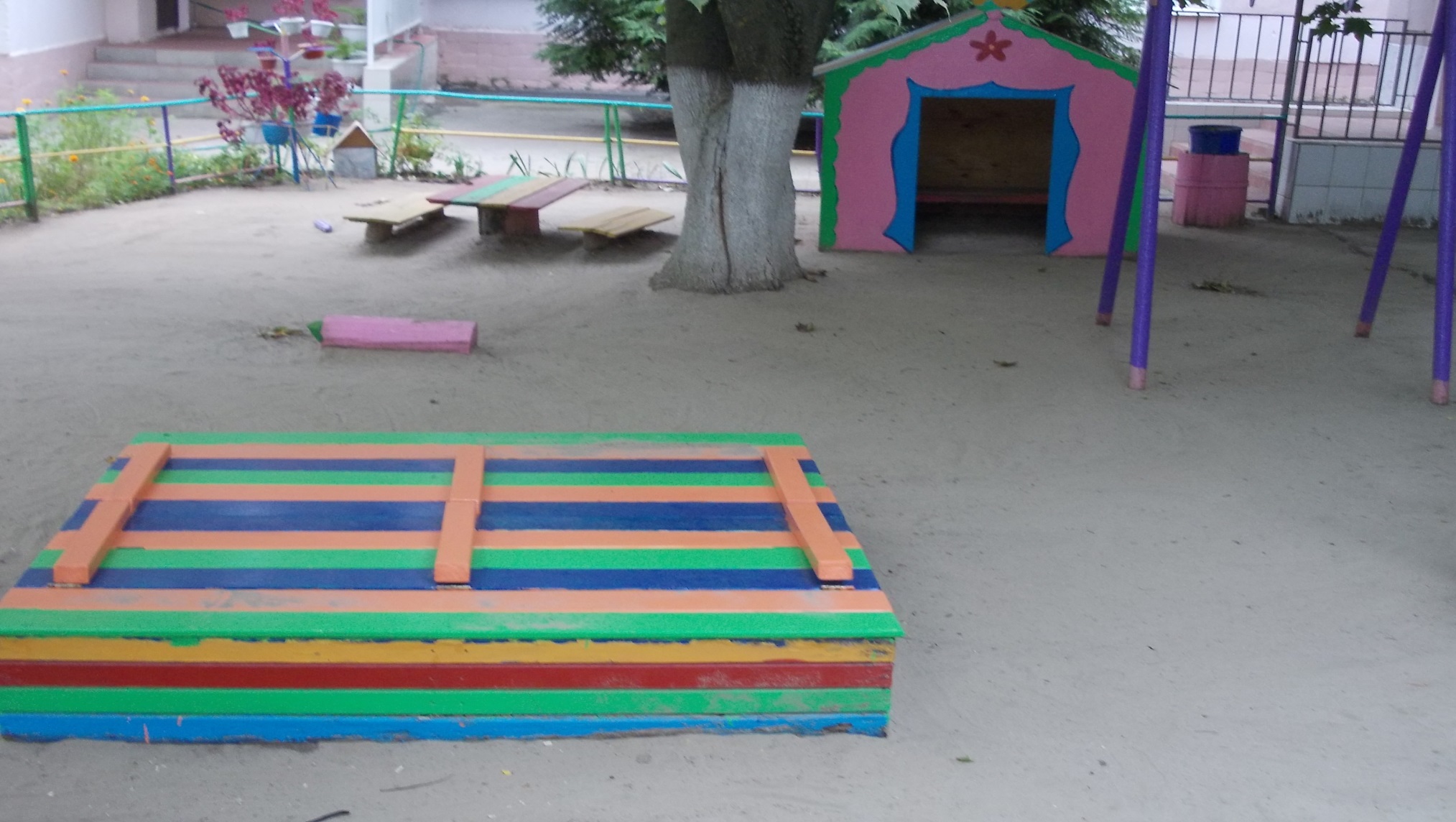 Мой любимый детский сад !
Кашка вкусная у нас ну, а булка высший класс!
За дедушку колю, за папу, бабушку лилю!
Сережа смотри «как вкусно»
В детском садике родном очень дружно мы живем!
Как здорово в саду у нас , играем дружно каждый раз
Посчитаем пальчики.
Играем мы дружно с друзьями цвета и фигуры изучаем
Гулять, гулять мы идем!
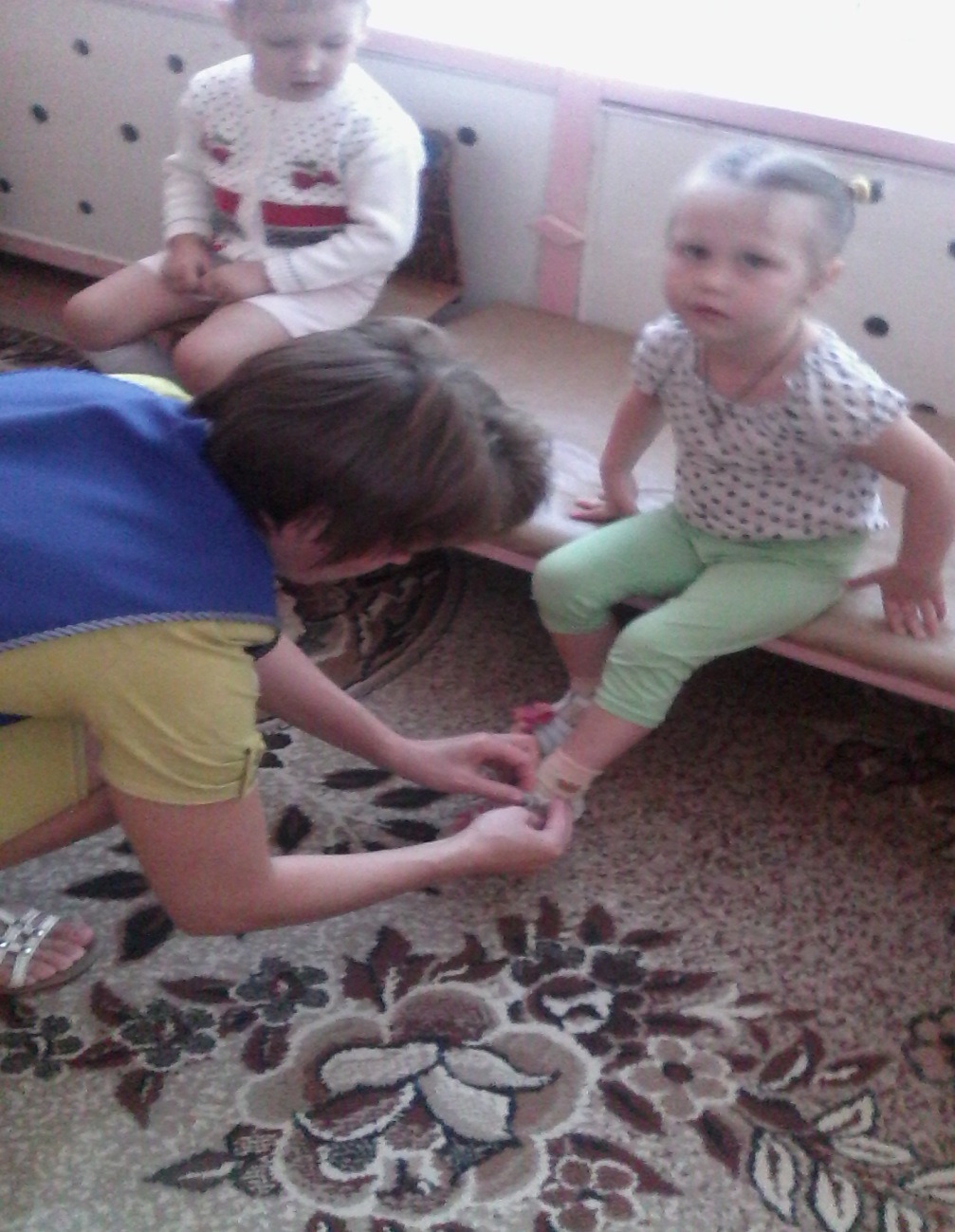 Хозяйстве пригодится !
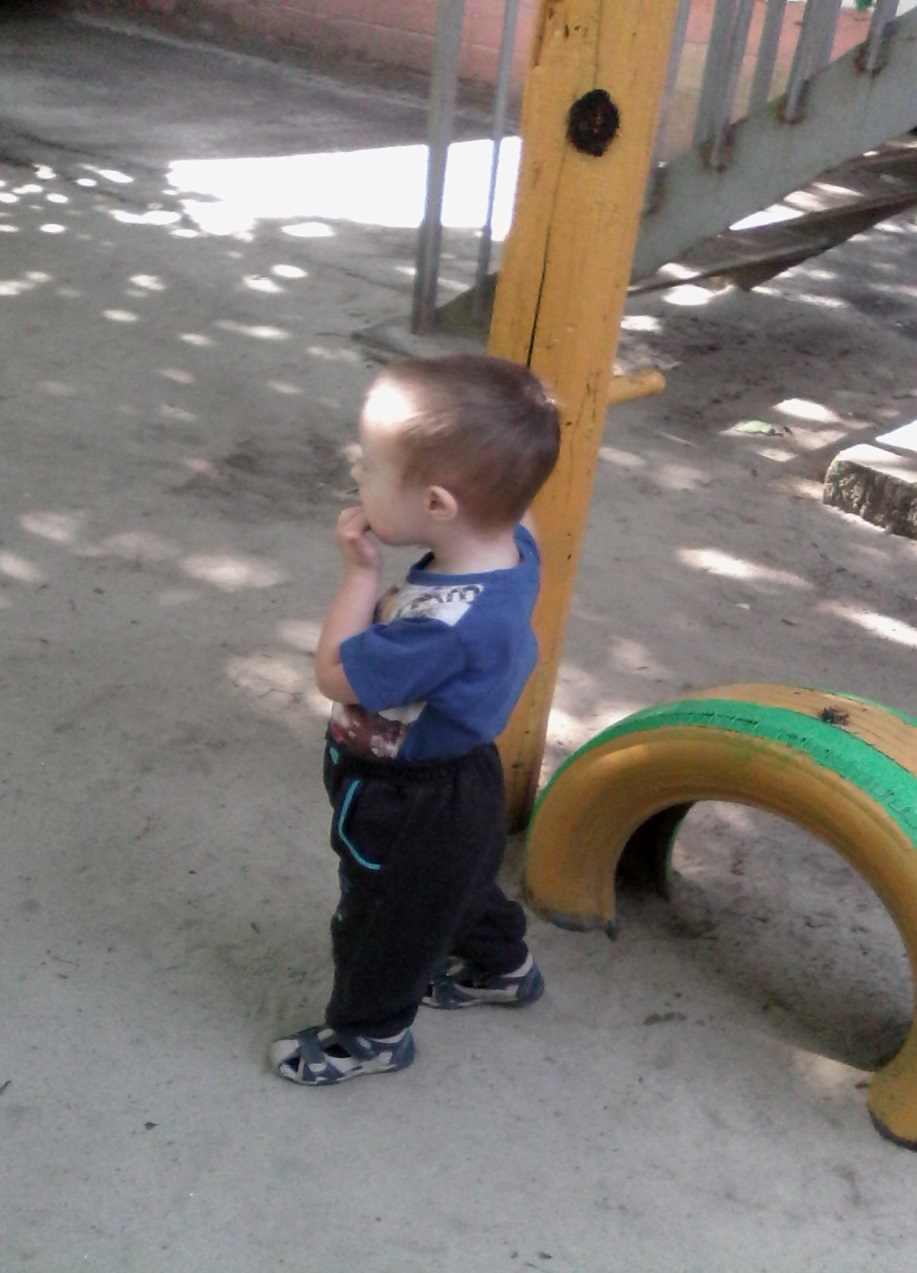 Кто в домике живет?
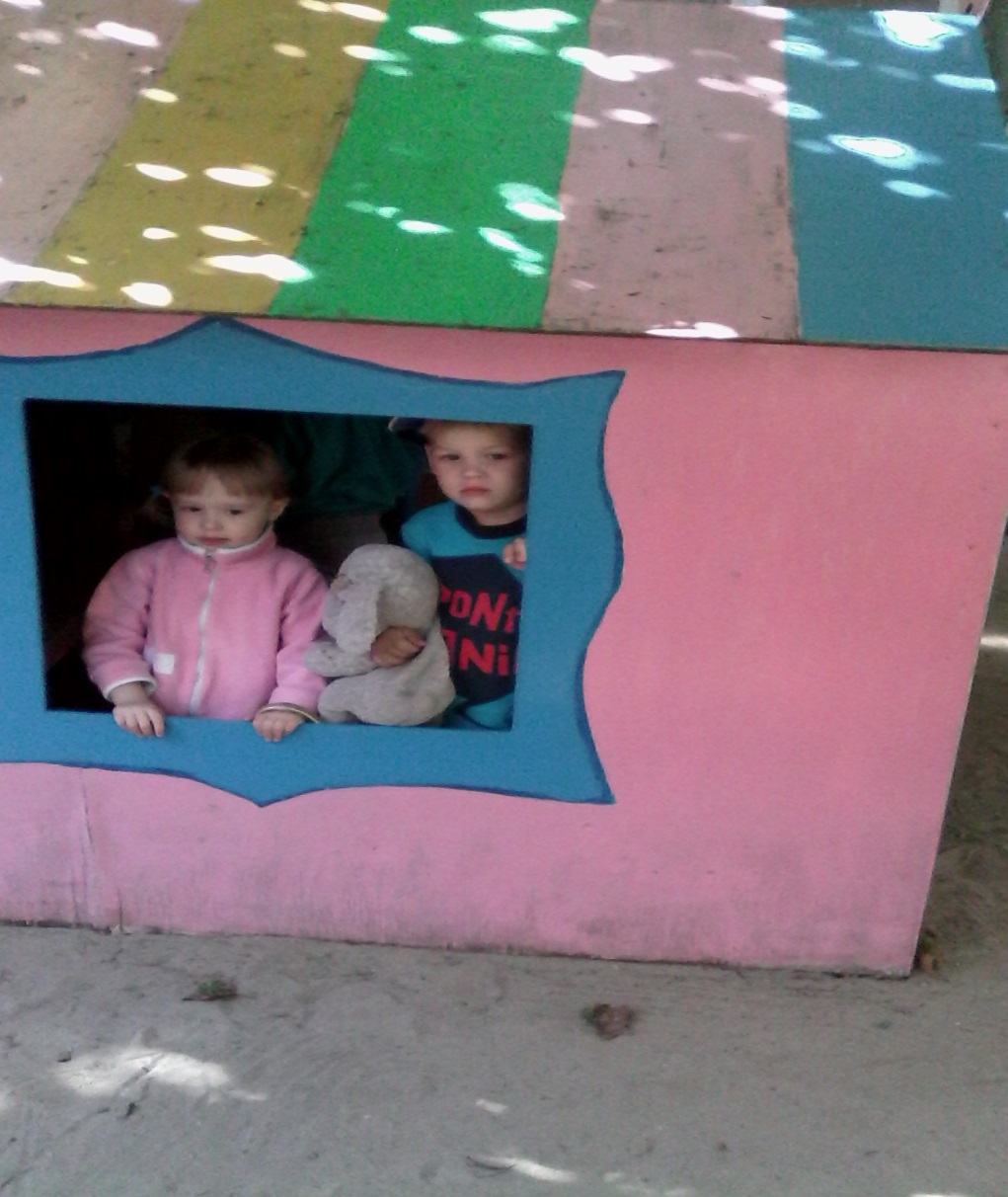 Родители первые помощники спасибо!
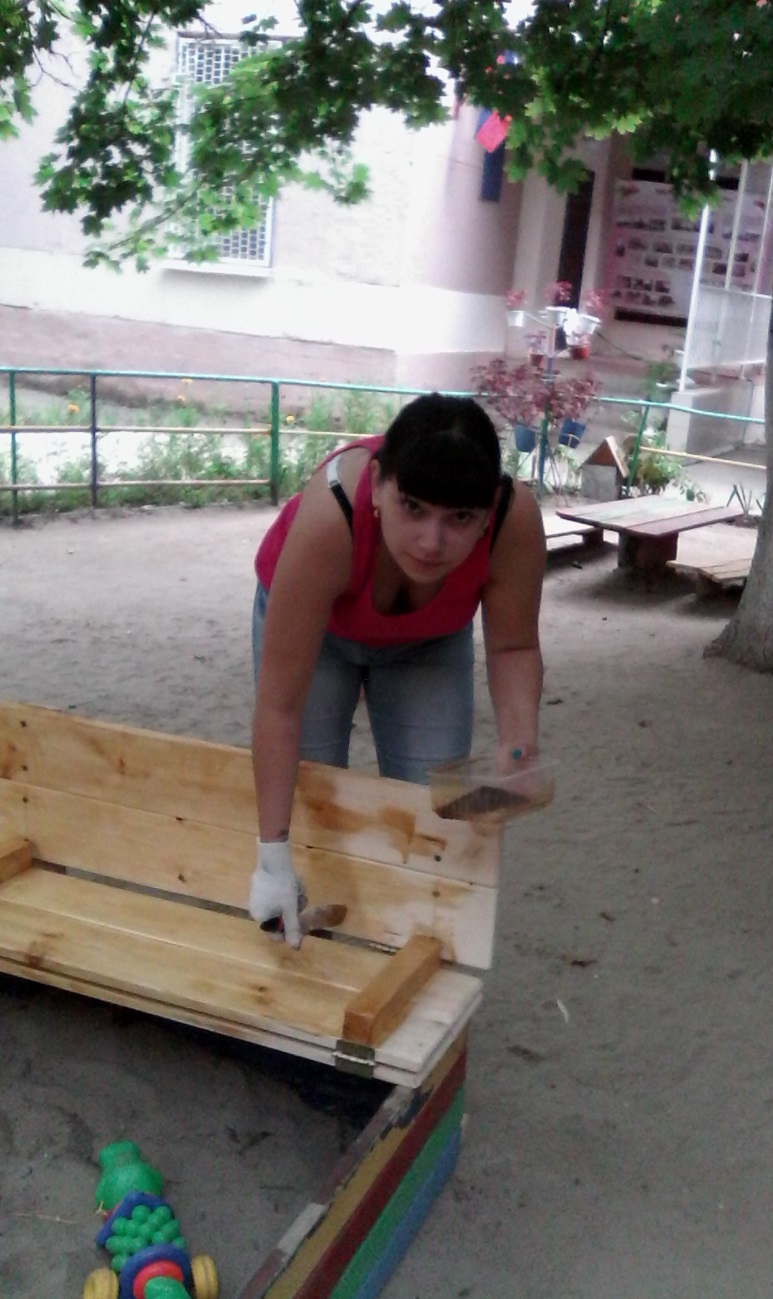 Все интересно «что это?»